«Педагогикалық әдеп 
қағидаттары мен мәдениеті»
Педагогикалық әдеп қағидаттары
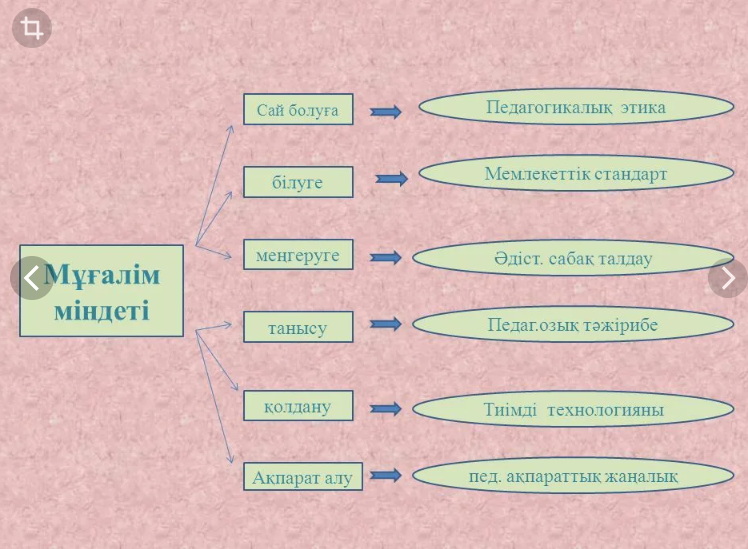